2021年08月08日
主日崇拜

教会聚会

中文主日學：每周日上午  9:00 , 教室2140C
       中文崇拜：每周日上午 10:30 , Baskin Chapel
  生命團契: 每周五晚上  6:30 , 教室2103
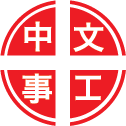 1 Chronicles 歷代志上
16:8-18
8 你们要称谢耶和华，求告他的名，在万民中传扬他的作为。
9 要向他唱诗，歌颂，谈论他一切奇妙的作为。

8 Give thanks to the Lord , call on his name; make known among the nations what he has done.
9 Sing to him, sing praise to him; tell of all his wonderful acts.
10 要以他的圣名夸耀。寻求耶和华的人，心中应当欢喜。
11 要寻求耶和华与他的能力，时常寻求他的面。

10 Glory in his holy name; let the hearts of those who seek the Lord rejoice.
11 Look to the Lord and his strength; seek his face always.
12 他仆人以色列的后裔，他所拣选雅各的子孙哪，你们要记念他奇妙的作为和他的奇事，并他口中的判语。
13 

12 Remember the wonders he has done, his miracles, and the judgments he pronounced,
13 O descendants of Israel his servant, O sons of Jacob, his chosen ones.
14 他是耶和华我们的神，全地都有他的判断。
15 你们要记念他的约，直到永远。他所吩咐的话，直到千代，

14 He is the Lord our God; his judgments are in all the earth.
15 He remembers his covenant forever, the word he commanded, for a thousand generations,
16 就是与亚伯拉罕所立的约，向以撒所起的誓。
17 他又将这约向雅各定为律例，向以色列定为永远的约，

16 the covenant he made with Abraham, the oath he swore to Isaac.
17 He confirmed it to Jacob as a decree, to Israel as an everlasting covenant:
18 说，我必将迦南地赐给你，作你产业的分。

18 To you I will give the land of Canaan as the portion you will inherit.
祈禱
Prayer
我的神，我的父，我的磐石
My God, My Father, My Rock
耶和华是爱
Jehovah Is Love
Ephesians 以弗所書
2:1-8
1 你们死在过犯罪恶之中，他叫你们活过来，
2 那时你们在其中行事为人随从今世的风俗，顺服空中掌权者的首领，就是现今在悖逆之子心中运行的邪灵。

1 As for you, you were dead in your transgressions and sins,
2 in which you used to live when you followed the ways of this world and of the ruler of the kingdom of the air, the spirit who is now at work in those who are disobedient.
3 我们从前也都在他们中间，放纵肉体的私欲，随着肉体和心中所喜好的去行，本为可怒之子，和别人一样。
4 然而神既有丰富的怜悯。因他爱我们的大爱，

3 All of us also lived among them at one time, gratifying the cravings of our sinful nature and following its desires and thoughts. Like the rest, we were by nature objects of wrath.
4 But because of his great love for us, God, who is rich in mercy,
5 当我们死在过犯中的时候，便叫我们与基督一同活过来。（你们得救是本乎恩）
6 他又叫我们与基督耶稣一同复活，一同坐在天上，

5 made us alive with Christ even when we were dead in transgressions--it is by grace you have been saved.
6 And God raised us up with Christ and seated us with him in the heavenly realms in Christ Jesus,
7 要将他极丰富的恩典，就是他在基督耶稣里向我们所施的恩慈，显明给后来的世代看。
8 你们得救是本乎恩，也因着信，这并不是出于自己，乃是神所赐的。

7 in order that in the coming ages he might show the incomparable riches of his grace, expressed in his kindness to us in Christ Jesus.
8 For it is by grace you have been saved, through faith--and this not from yourselves, it is the gift of God--
今日證道

上帝是爱

God is Love

王牧师
阿爸父
Abba Father
奉獻祈禱
Offertory Prayer
奉  獻 Offering
不要為自己積儹財寶在地上、地上有蟲子咬、能鏽壞、也有賊挖窟窿來偷．
只要積儹財寶在天上、天上沒有蟲子咬、不能鏽壞、也沒有賊挖窟窿來偷．
因為你的財寶在那裡、你的心也在那裡。
- 马太福音 6:19-21

Do not store up for yourselves treasures on earth, where moth and rust destroy, and where thieves break in and steal.
But store up for yourselves treasures in heaven, where moth and rust do not destroy, and where thieves do not break in and steal.
For where your treasure is, there your heart will be also.
- Matthew 6:19-21
歡迎新朋友
Welcome New Friends
報 告
Announcements
BBC 中文事工通知
祝 福
Benediction
默 祷
Prayerful Meditation
彼此問安
Greeting of Peace